НАША СОЛНЕЧНАЯ СИСТЕМА
Загадки для учащихся  1-4 классов
УМК любой
Автор : Зобнина Ирина Евгеньевна, 
учитель начальных классов
школы- лицея № 101
г.Караганды
2015
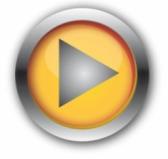 В пространстве космическом воздуха нетИ кружат там девять различных планет.А Солнце — звезда в самом центре системы,И притяжением связаны все мы.Солнце-светило клокочет вулканом,Бурлит, как кипящий котел, непрестанно,Протуберанцы взлетают фонтаном,Жизнь и тепло дарит всем неустанно.Солнце-звезда преогромнейший шарСвет излучает, как будто пожар.Ну а планеты тот свет отражают, Солнце-светило они обожают!Много планет вокруг Солнца летают.Может быть, люди на них обитают?Давай-ка, в ракету мы сядем с тобой,Помчимся от Солнца во тьме голубой!
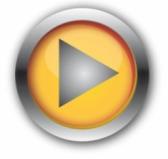 Дорогой друг! 
Мы отправляемся с тобой в большое космическое путешествие по планетам Солнечной системы. В пути тебе нужно использовать специальные кнопки для управления полётом:


Запуск ракеты;


Проверка загадки;


Продолжение полёта.


Желаю приятного полёта!
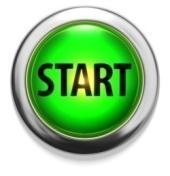 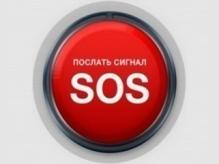 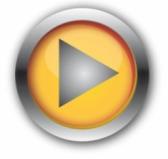 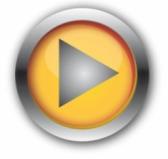 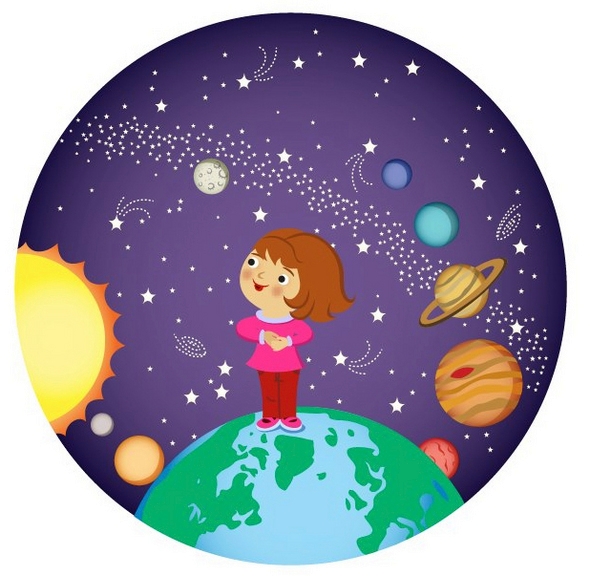 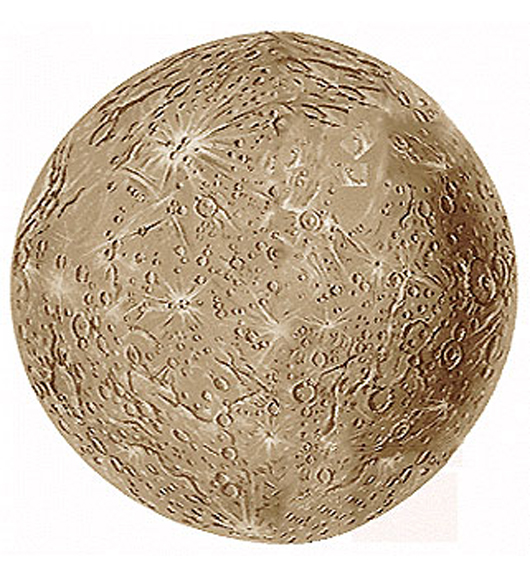 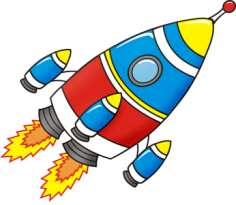 Меркурий
Вот планетам младший брат,По размеру маловат.К солнышку всех ближе он,Потому и раскален.
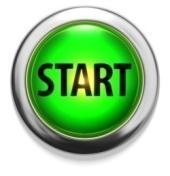 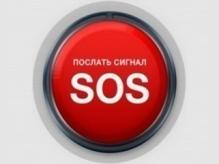 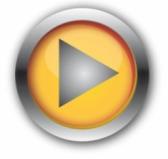 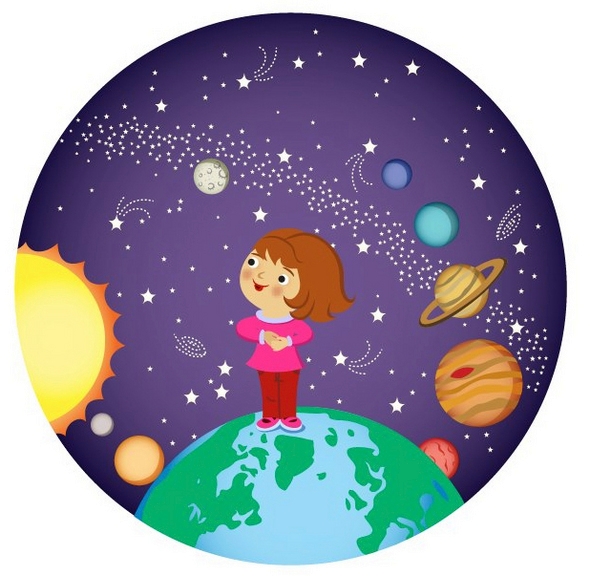 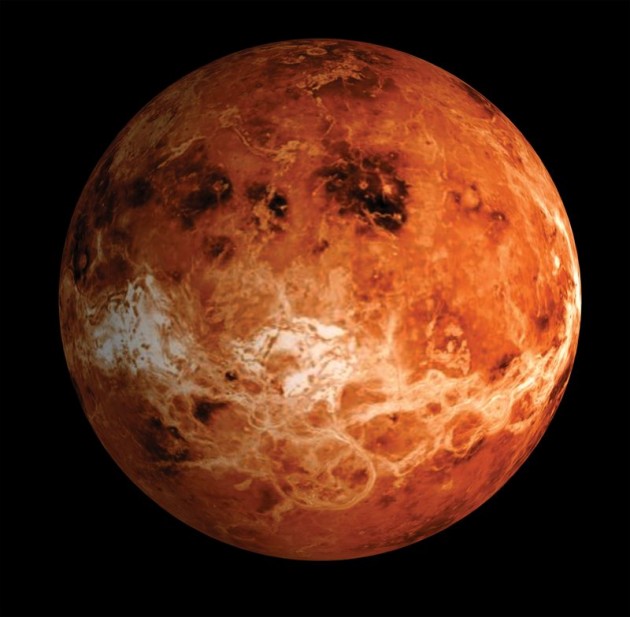 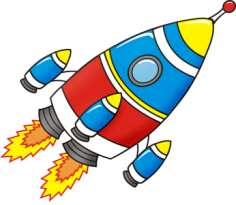 Венера
В небе я свечусь нередко,Ваша ближняя соседка.Я Меркурию сестра,И на мне всегда жара.
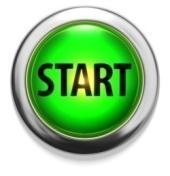 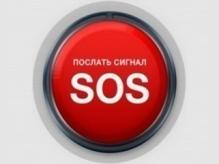 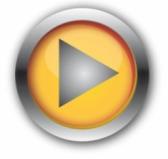 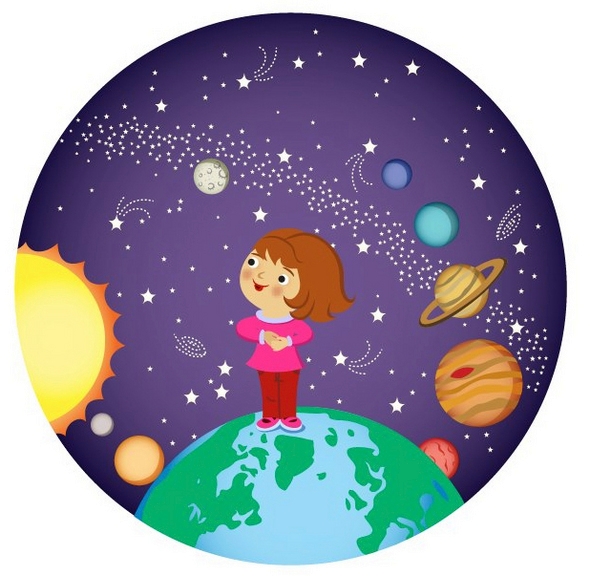 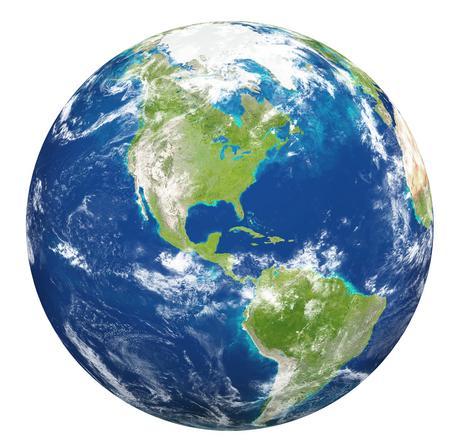 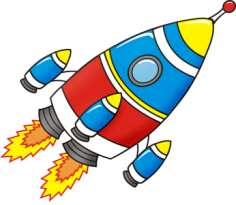 Земля
Планета голубая,Любимая, родная,Она твоя, она моя,А называется...
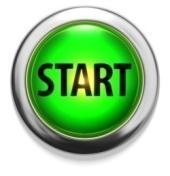 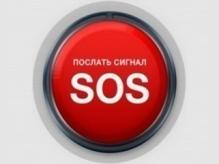 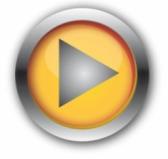 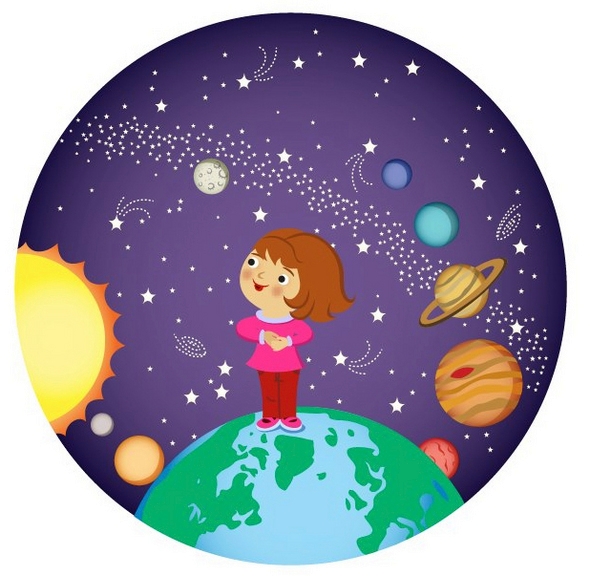 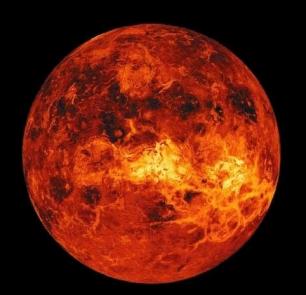 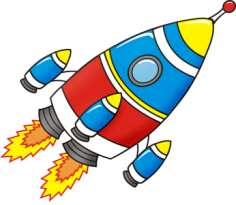 Марс
Это красная планетаПо соседству с нами.И зимой и даже летомМерзнет надо льдами.Странно, что ни говори, -Лед не сверху, а внутри.
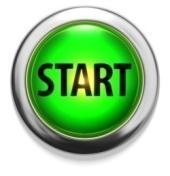 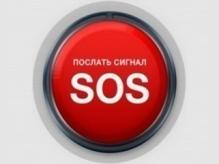 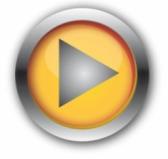 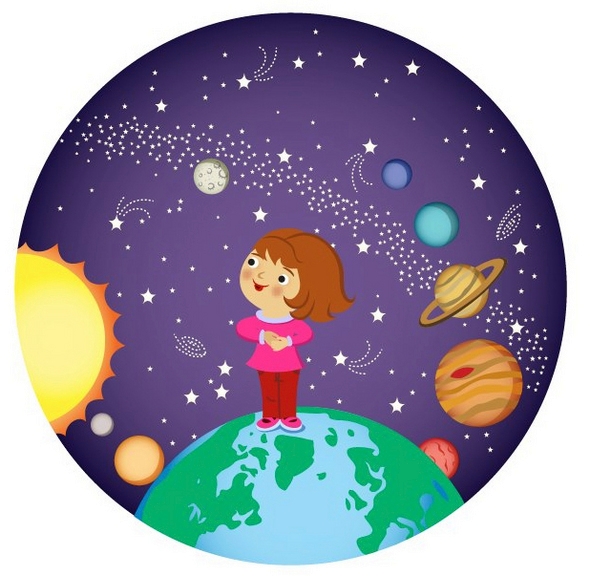 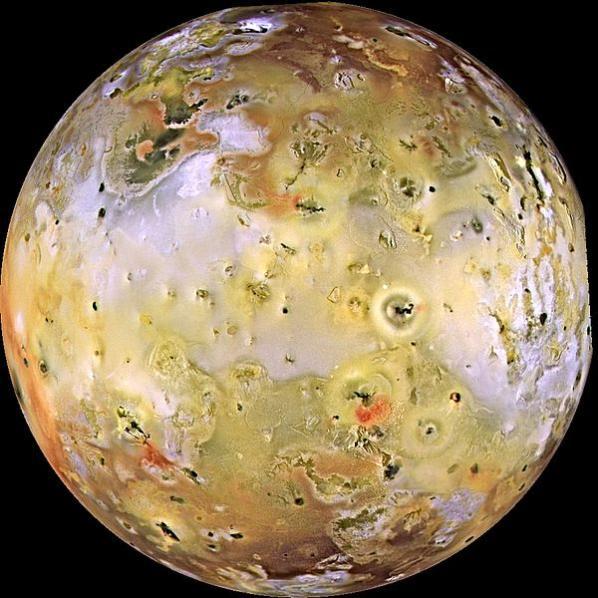 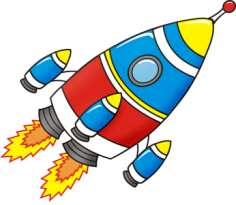 Юпитер
В телескоп скорей взглянитеОн гуляет по орбите.Там начальник он над всеми,Больше всех других планет.В нашей солнечной системеНикого крупнее нет.
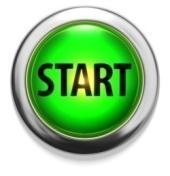 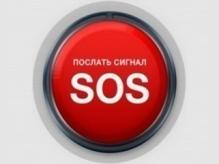 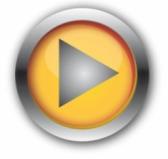 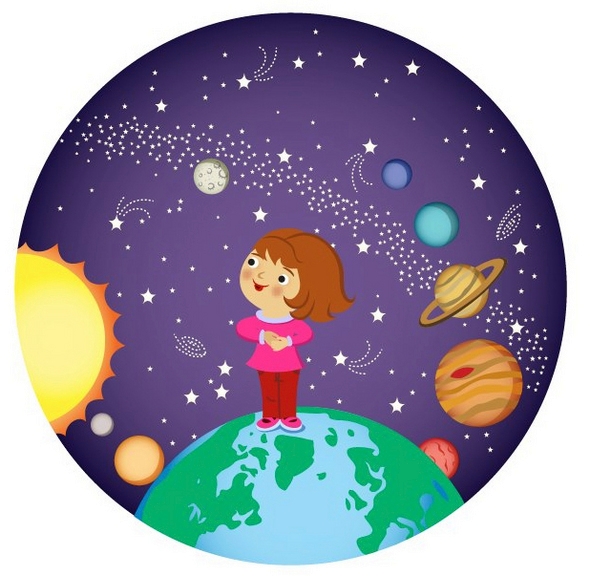 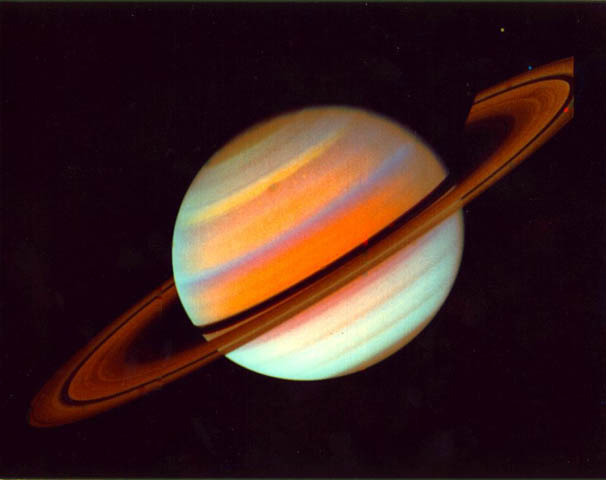 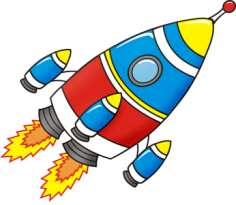 Сатурн
Все планеты с полюсами,Есть экватор у любой.Но планеты с поясамиНе найдете вы другой.В этих кольцах он один,Очень важный господин.
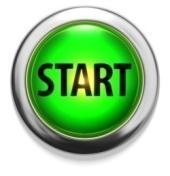 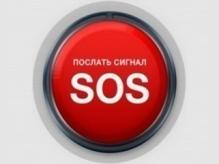 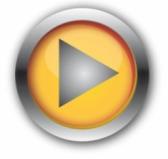 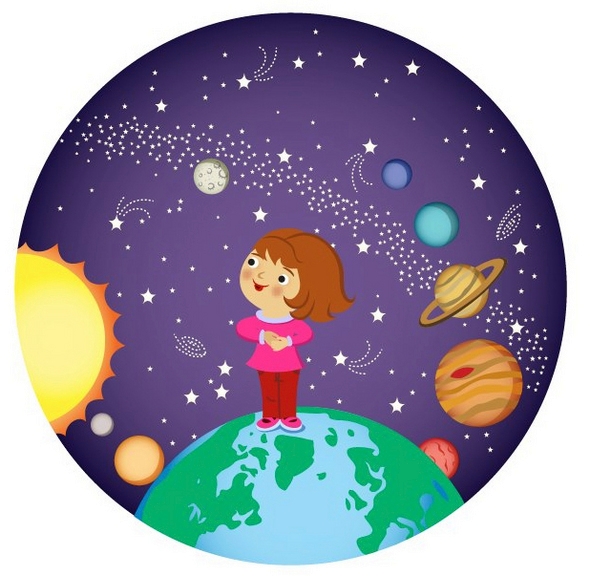 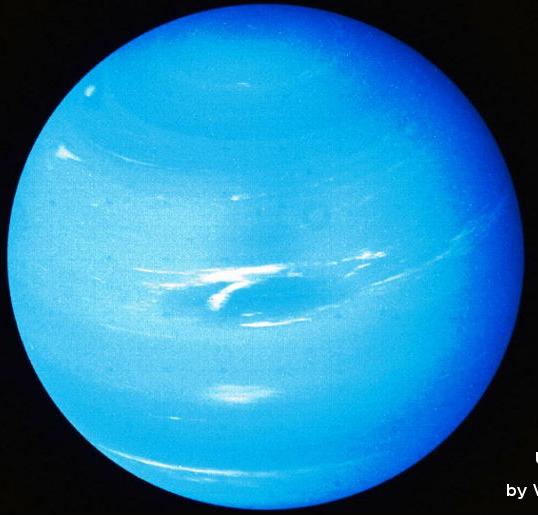 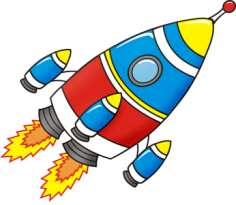 Уран
Пышный газовый гигантБрат Юпитера и франтЛюбит он, чтоб рядом былиКольца изо льда и пыли.
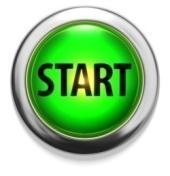 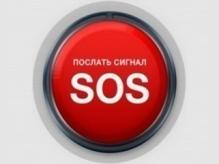 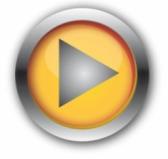 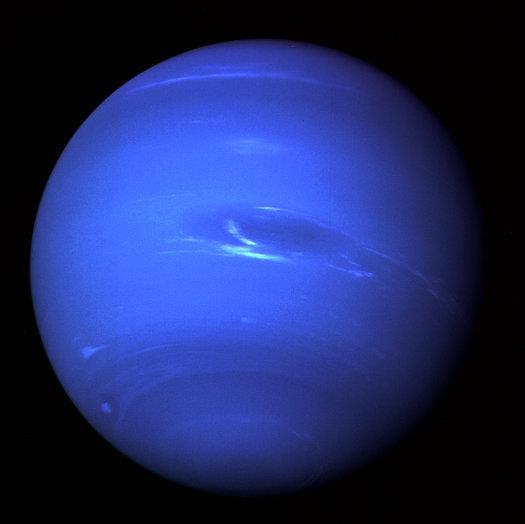 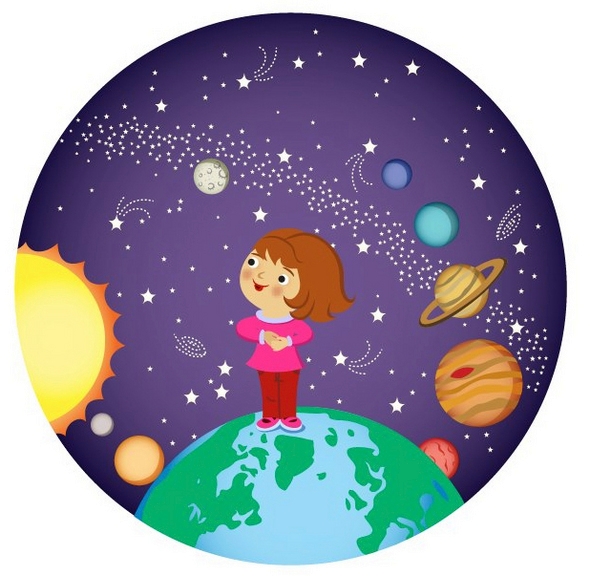 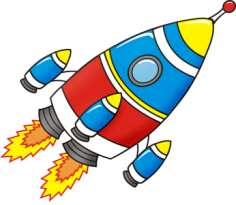 Нептун
На планете синей-синейДует ветер очень сильный.Холодно на ней весьма -Состоит из воды, газа и льда
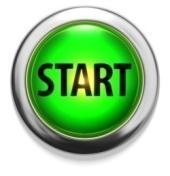 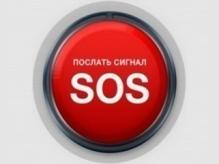 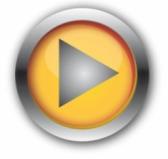 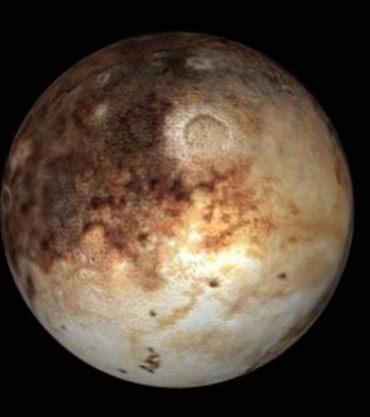 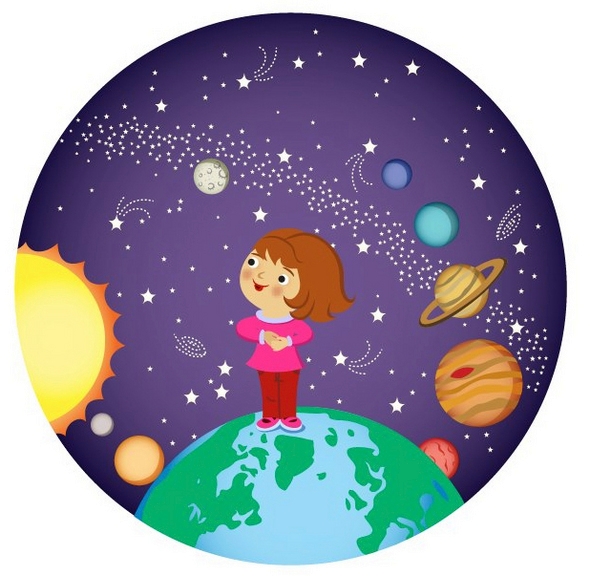 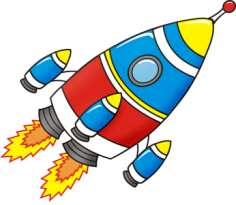 Плутон
У далекой крохотной планеты,Нет статуса "Большой" планеты.И обидевшись она,В телескопы не видна.
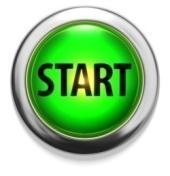 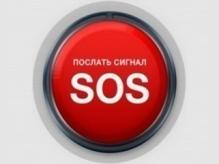 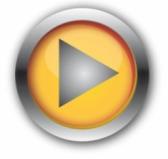 Источники информации:
http://kosmos-x.net.ru/_fr/4/5625832.jpeg - Венера
http://www.dechica.com/nauki/space/imgsolar/mercury.jpg - Меркурий
http://cdn-nus-5.pinme.ru/pin-upload-static/photos/ed366290eef8134f1c4768aec7fdbeef_b.jpg - девочка
http://img12.proshkolu.ru/content/media/pic/std/5000000/4387000/4386146-b98398f36bedd523.png - ракета
http://www.allwalls.net/wallpapers/2012/11/Wallpaper-Lights-Wave-Star-Wallpaper-485x728.jpg - фон 
http://www.clopotel.ro/imgs/userimg/p166654.jpg  - Земля
http://lol54.ru/uploads/posts/2008-04/thumbs/1207796375_mars001.jpg - Марс
http://upload.wikimedia.org/wikipedia/commons/thumb/8/8c/Iosurface_gal.jpg/600px-Iosurface_gal.jpg - Юпитер
http://www.tribuna.ru/upload/iblock/25e/25e12d2726d7eb8ad3f53414ae673779.jpg - Сатурн
http://files.uzay0.webnode.com.tr/200000012-35c6836beb/Uranus-planet.jpg - Уран
http://img2.kbyte.ru/b26f6d70-8e00-4377-aa68-818180815f2b.aspx - Нептун
http://kosmostar.com/sites/default/files/field/image/pluto.jpg - Плутон
http://bnews.kz/picture/640/news/043937290df5da8e6fd6ee291dcab990.jpg - Кнопка SOS
http://www.qtorb.com/wp-content/uploads/start-290x300.jpg - START
http://www.markint.ru/wp-content/uploads/2013/04/wis.jpg - Кнопка- стрелка
http://сезоны-года.рф/%D0%B7%D0%B0%D0%B3%D0%B0%D0%B4%D0%BA%D0%B8%20%D0%BF%D1%80%D0%BE%20%D0%BF%D0%BB%D0%B0%D0%BD%D0%B5%D1%82%D1%8B.html – Загадки про планеты
http://neposed.net/kids-literature/zagadki/zagadki-pro-vselennuyu/zagadki-pro-planety.html- Стих
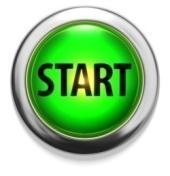 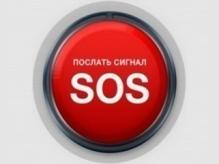 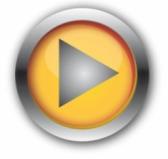